CROP PRODUCTION
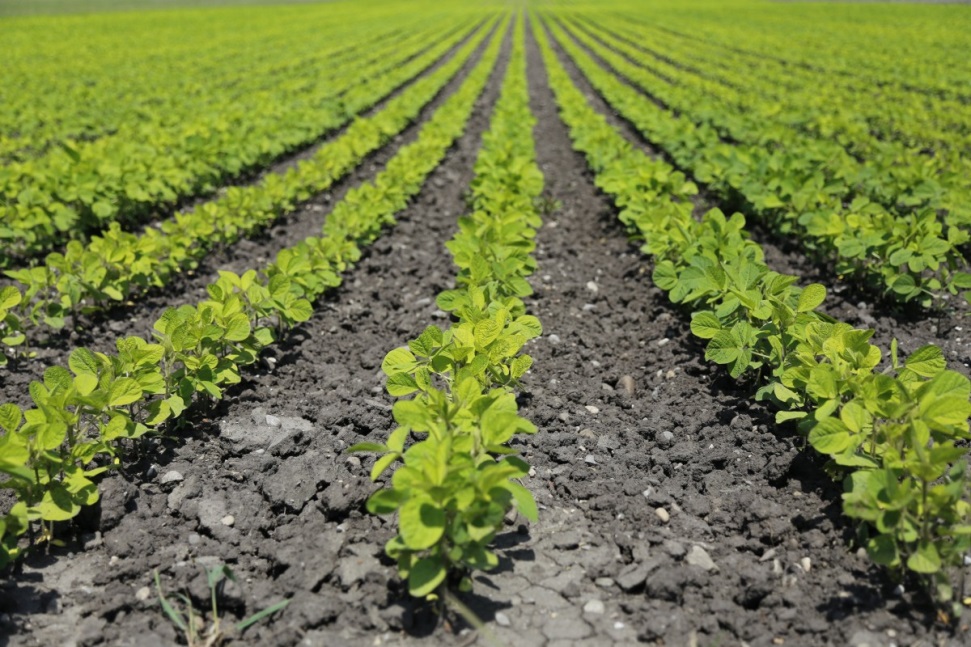 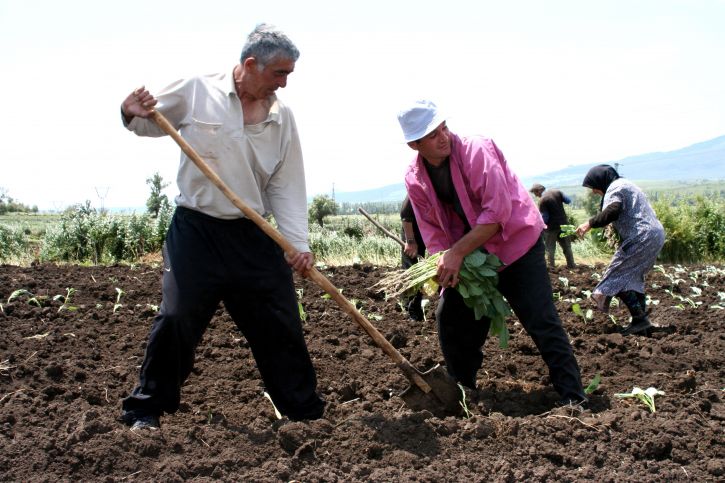 [Speaker Notes: https://pixnio.com/people/agricultural-programs-in-georgia-assist-in-improving-farmers-crop-production – CC0
https://pxhere.com/en/photo/498914 – CC0]
Crop Protection
Farmers have to go through several steps in order to produce the crops .
These are similar to the way plants are grown and nurtured in garden.
These steps involved in crop production are generally termed as agricultural practices.
Agricultural Practices
Preparation of soil
Sowing
Adding manure and fertilisers
Irrigation
Protecting from weeds
Harvesting
Storage
Preparation Of Soil
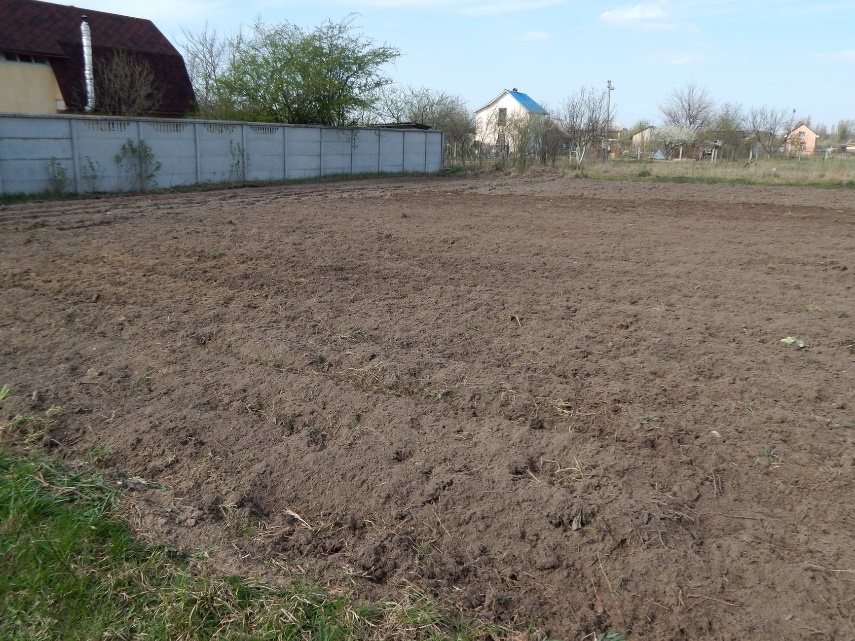 Tilling (ploughing) helps to loosened the soil and in the growth of microbes in it.
It helps the roots to breathe easier but few weeds are also destroyed and residues of previous crops are mixed and decomposed.  .
[Speaker Notes: Image:
https://www.pexels.com/photo/agriculture-agronomy-arable-background-1033506/]
Steps taken by farmer
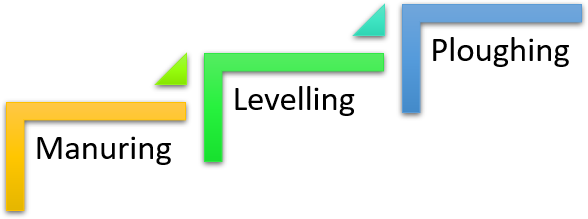 Ploughing
Ploughing is the opening of compact soil with the help of ploughs.
By this process, turning of soil, uprooting of weeds and stubbles are also done.
It is done in two ways:
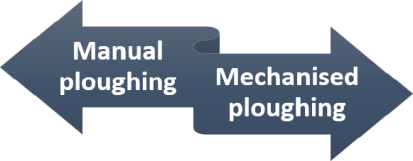 [Speaker Notes: Notes to Teacher:
In fact by ploughing the farmer introduces air in the soil.]
Ploughing
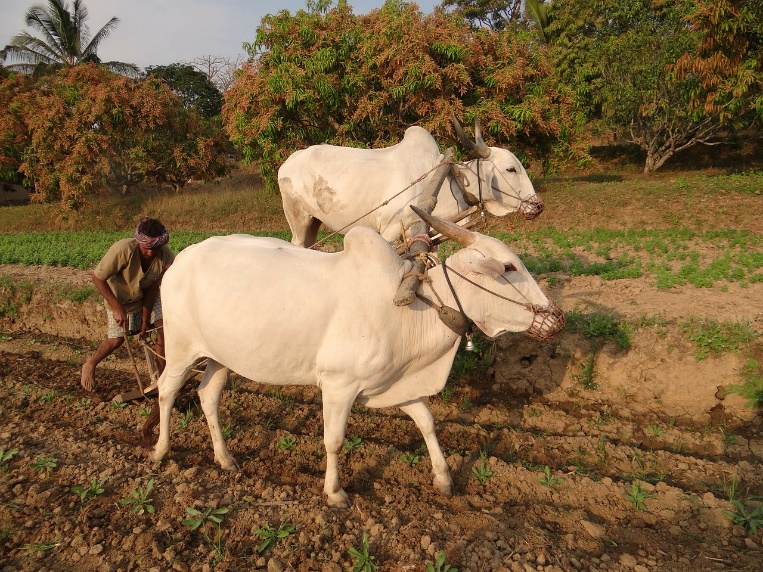 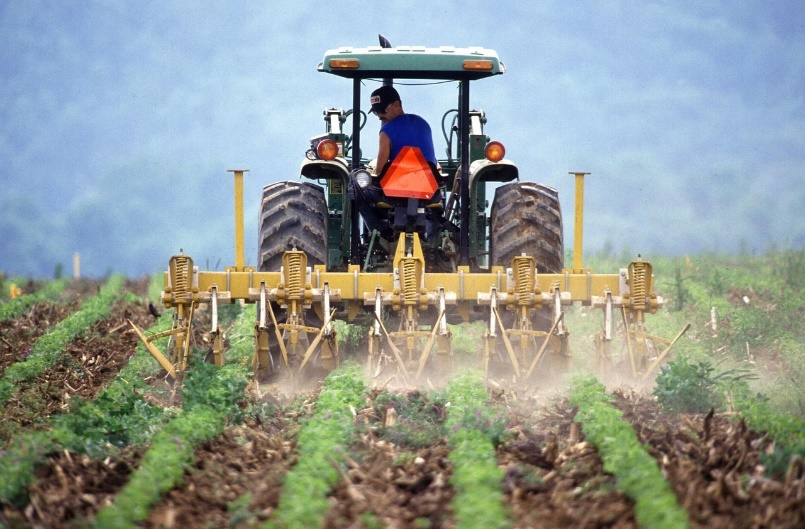 Mechanised ploughing
Manual ploughing
Farmers plough the field with wooden plough with an iron sharp point drawn by a pair of bulls.
Farmers plough the field with a tractor. It saves labour and time.
[Speaker Notes: https://pixabay.com/en/ox-plough-bullocks-farmer-tilling-253417/
https://pixabay.com/en/plow-tractors-m%C3%BCnsterland-1534517/]
Levelling – Final step of soil preparation
Once the field is ploughed, the topsoil is very loose.
Soil could be easily washed away in case of strong wind or rain.
Soil is levelled with the leveller, which is a heavy wooden or iron plank.
Levelling of the field also helps in uniform distribution of water during irrigation.
Sowing
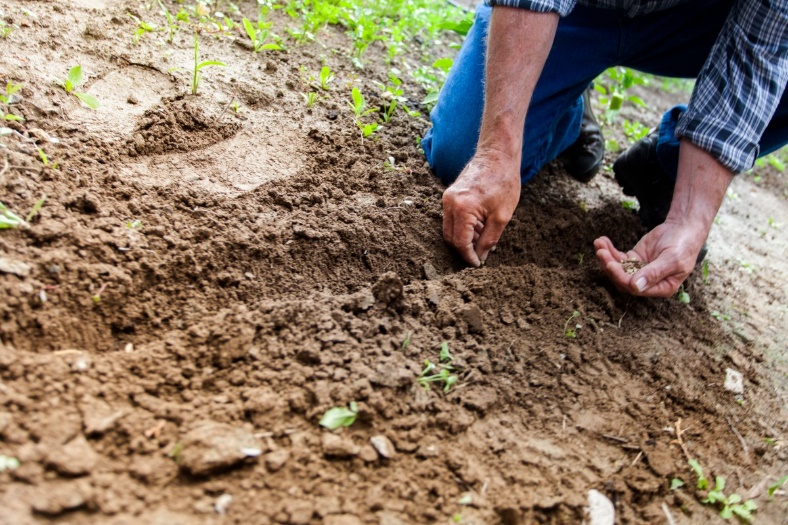 The process of planting or scattering seeds in the prepared soil.
This method is also called as broadcasting.
[Speaker Notes: https://pxhere.com/en/photo/929198]
Before sowing, things to keep in mind
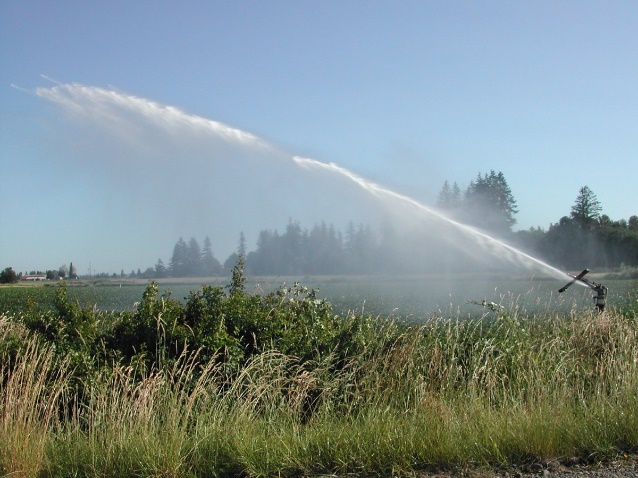 Only certified seeds should be sown
Land must be watered
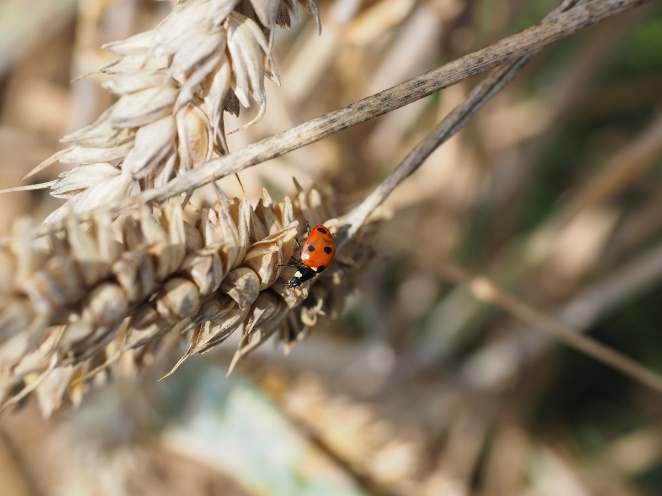 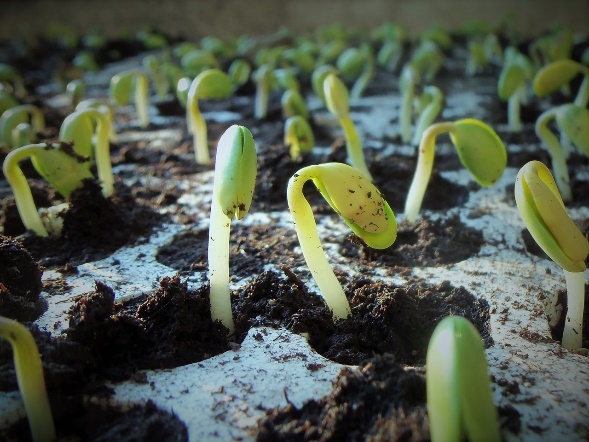 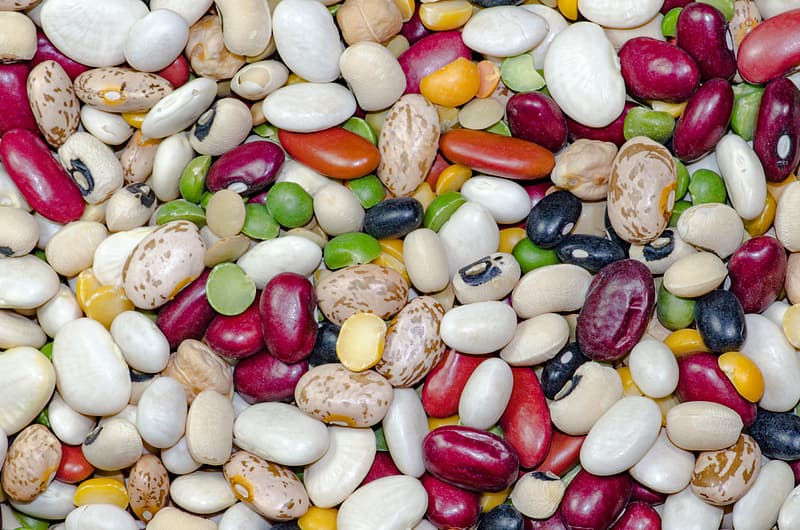 It should be well developed and they should have passed the requisite dormancy period.
Seeds of other varieties should not be mixed
Should be free from pests and diseases
[Speaker Notes: https://pxhere.com/en/photo/658471
https://www.pikrepo.com/faros/macro-shot-of-assorted-seeds

https://pixabay.com/en/plants-soybean-soy-nature-1331667/
https://pxhere.com/en/photo/1234443]
Sowing
Sowing
Broadcasting
Seed Drill
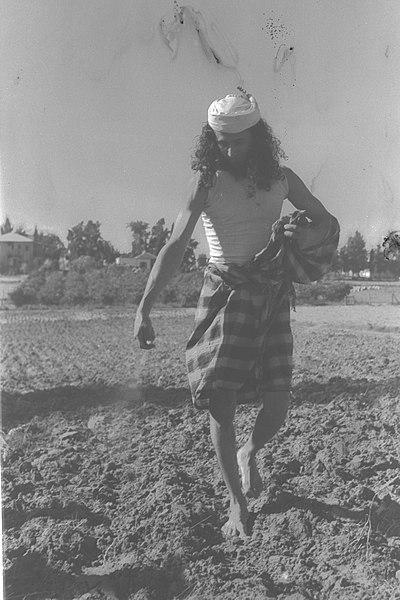 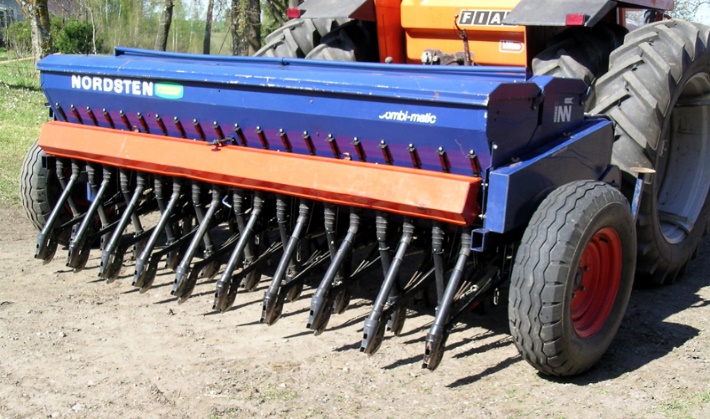 [Speaker Notes: Seed Drill: https://commons.wikimedia.org/wiki/File:Sowing_machine_Nordsten.jpg 

Broadcasting: https://commons.wikimedia.org/wiki/File:A_YEMNITE_HABANI_FARMER_SOWING_HIS_FIELD._%D7%97%D7%A7%D7%9C%D7%90%D7%99_%D7%AA%D7%99%D7%9E%D7%A0%D7%99_%D7%97%D7%91%D7%A0%D7%99_%D7%96%D7%95%D7%A8%D7%A2_%D7%91%D7%A9%D7%93%D7%95%D7%AA.D12-053.jpg – Public domain]
Sowing - Broadcasting
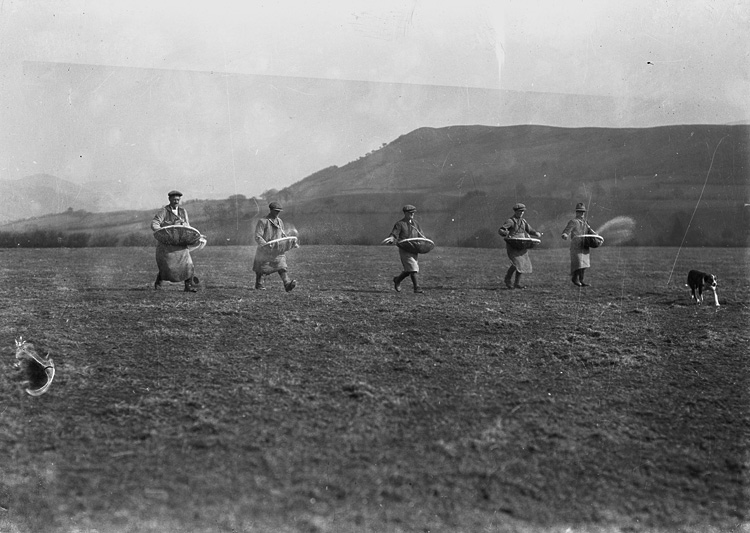 Primitive method of sowing.
Seeds are spread over the field and it is covered by ploughing.
This way spreading of seeds can never be uniform and there is a lot of wastage.
This method is used to sow the fodder crops or other cheaper crops.
[Speaker Notes: Asset Type: Main Script

Images:
Broadcasting: https://commons.wikimedia.org/wiki/File:Men_sowing_seed_(3465701854).jpg]
Sowing – Seed Drill
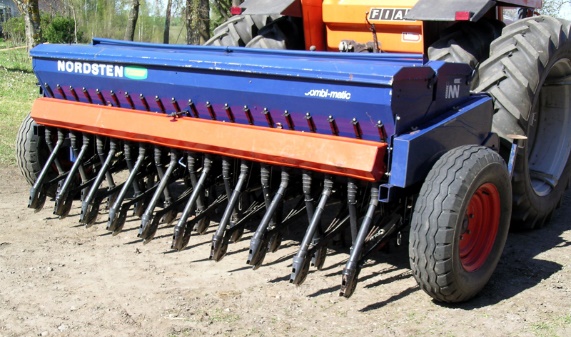 Now-a-days seed drill is used for sowing.
Modern and efficient method.
Seeds are scattered evenly and at correct depths.
Done by attaching iron drills to a tractor.
[Speaker Notes: Asset Type: Main Script

Images:

Seed Drill: https://commons.wikimedia.org/wiki/File:Sowing_machine_Nordsten.jpg]
Manure and Fertilisers
Some fields may not have enough nutrients.
Also continuous growing of crops makes the soil poorer.
In order to replenish the deficient soil to a suitable one we add certain substances.
The substances added to the soil in the form of nutrients are called manure and fertiliser.
Manure - Organic substance
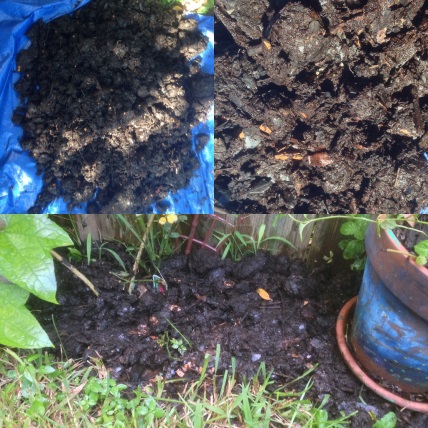 Obtained from the decomposition of plant or animal wastes.
Decomposed substance is used as organic manure
Farmers dump organic wastes in open pits where it is allowed to decompose.
[Speaker Notes: https://www.flickr.com/photos/editor/39695181924
License: CC 2.0 - Bart Everson]
Fertiliser
Chemical substances which are rich in a particular nutrient.
produced on a large scale.
Man-made mineral salts.
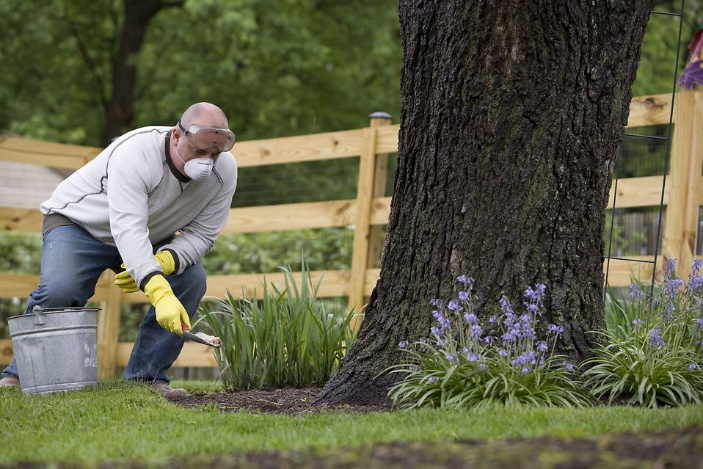 Synthetic fertilisers - made in a laboratory and overuse harm the soil.
Can be either natural or synthetic.
Example: urea, ammonium sulphate, potash.
Natural fertilisers - derived from plants or animals and never harm the soil and crops.
[Speaker Notes: http://www.freestockphotos.biz/stockphoto/16076]
Irrigation
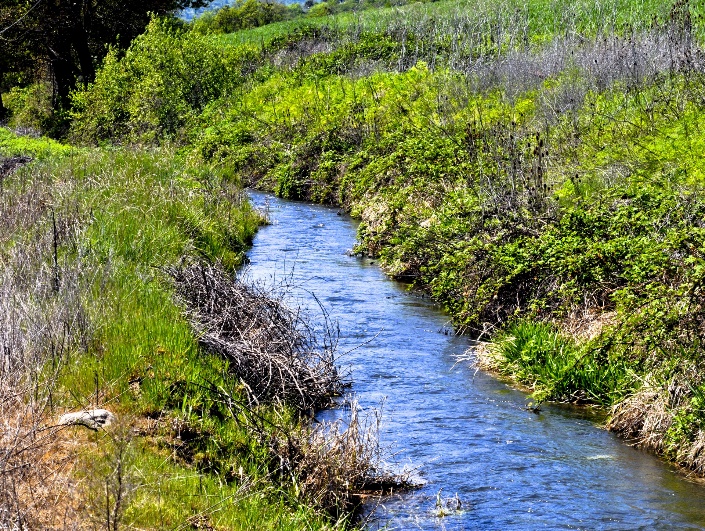 The supply of water to crops at different intervals.
Sources of irrigation are generally wells, tube wells, ponds, lakes, canals, dams etc.
Essential nutrients travel to plants using water.
Some crops require water in order to protect them from extreme conditions.
[Speaker Notes: Notes to Teacher:
Seeds cannot germinate in the absence of water.
Water is supplied for a germinating and developing plant at different intervals.


Image:
https://www.publicdomainpictures.net/en/view-image.php?image=160756&picture=irrigation-water]
Irrigation – Traditional Methods In India
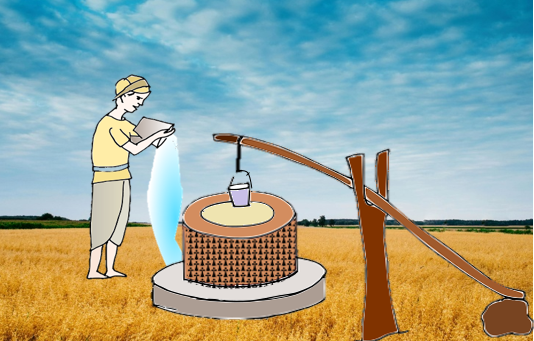 Moat (pulley -system): It involves pulling water up from a well or other water source. It is not expensive but time consuming.
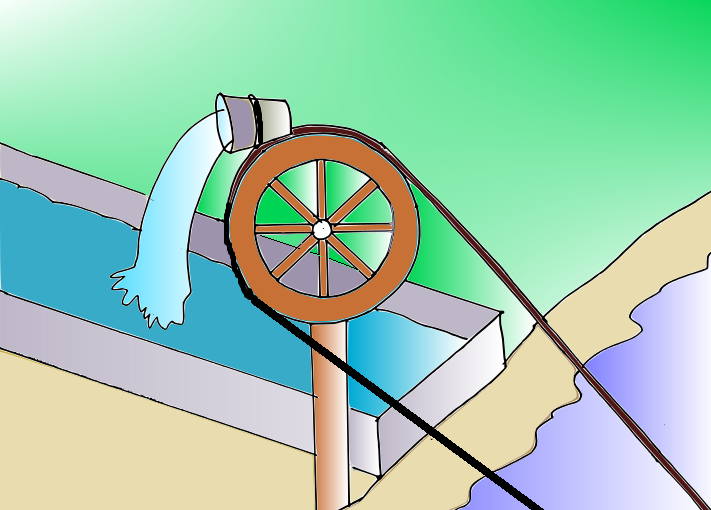 Chain pump: A container is fixed to a wheel, which helps to draw out water to the field.
[Speaker Notes: Both Images – SSSVV Gallery]
Irrigation – Traditional Methods In India
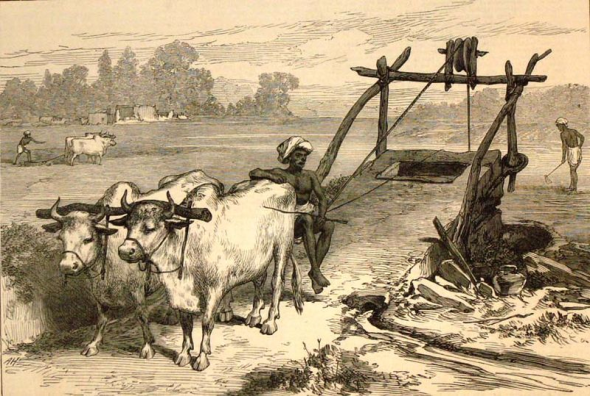 Rahat (Lever system): A cow or buffalo is used to move the wheels which in turn draw out water to the field.
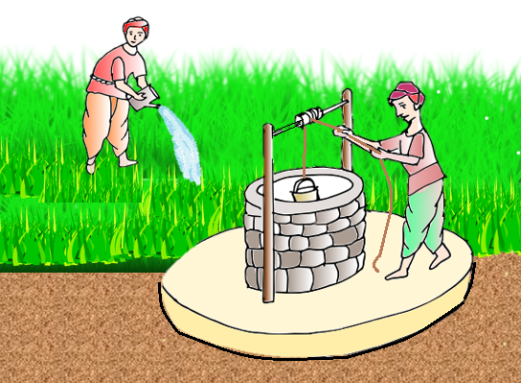 Dhekli: Water is drawn out using a piece of rock attached to a stick instead of pulley.
Nowadays modern methods like furrow irrigation, sprinkler  irrigation, basin irrigation and drip irrigation are used.
[Speaker Notes: Both Images – SSSVV Gallery]
Irrigation – Modern Methods
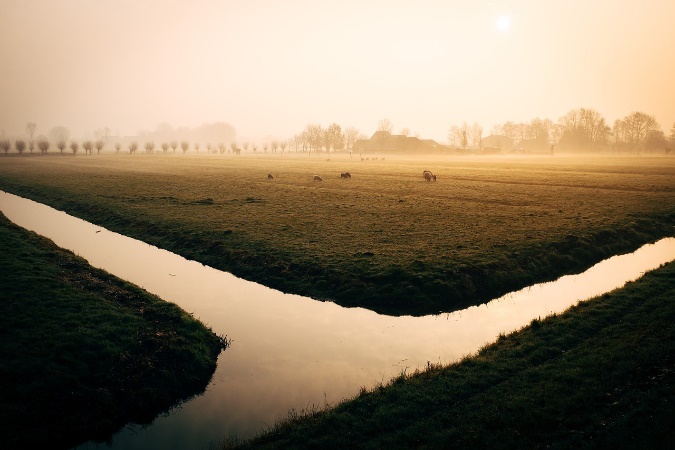 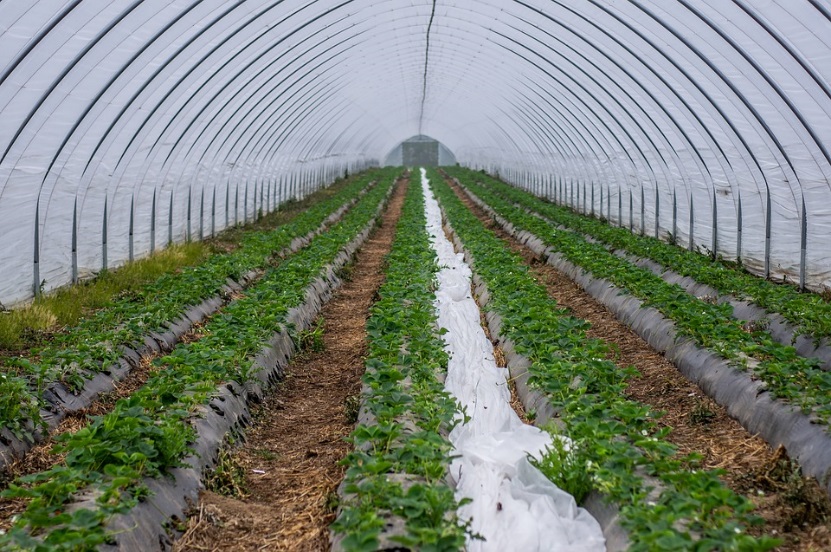 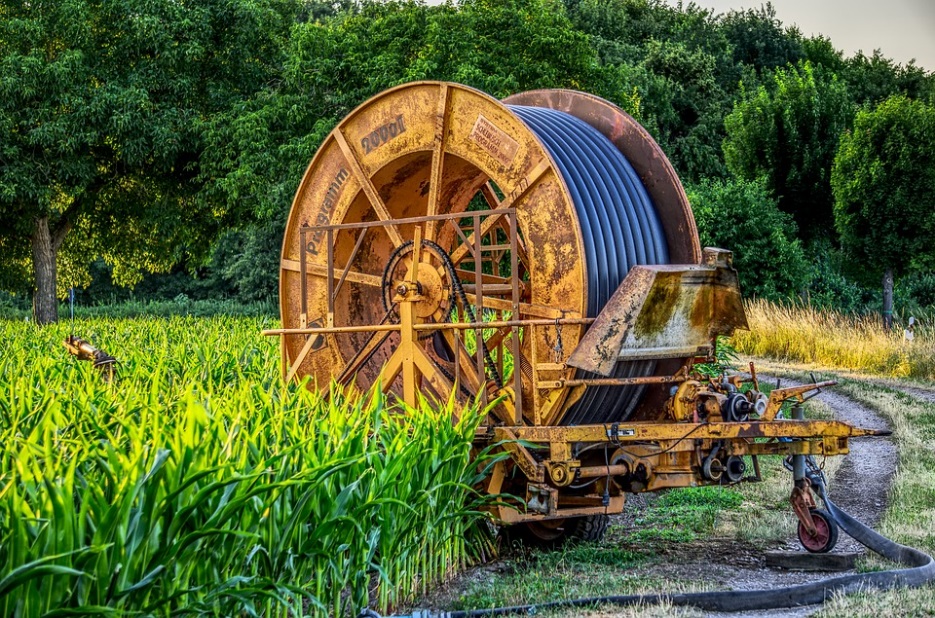 Canal Irrigation System
Drip Irrigation System
Hose Wheel
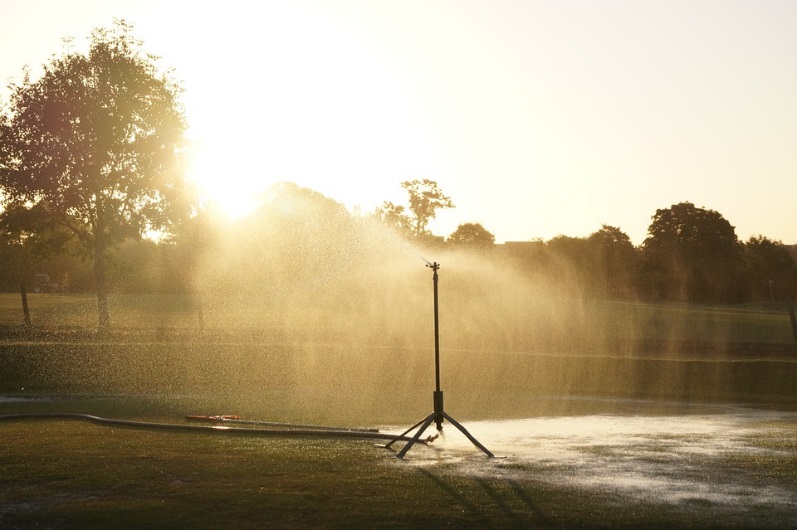 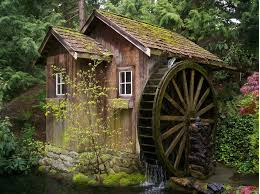 Sprinkler Irrigation System
Water Wheel
[Speaker Notes: https://pixabay.com/photos/wall-tunnel-slide-tunnel-4181125/
https://pixabay.com/photos/hose-reel-irrigation-agriculture-3520289/
https://pixabay.com/photos/sprinkler-water-watering-irrigation-498514/
https://www.maxpixel.net/River-Fog-Morning-Water-Steam-Canal-Irrigation-933638
https://pixabay.com/en/mill-waterwheel-watermill-old-2078376/]
Irrigation – Modern Methods
Irrigation – Sprinkler System
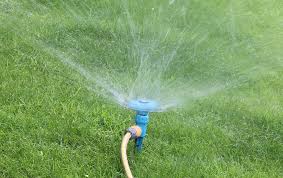 More useful where sufficient water is not available and land is uneven.
Water is supplied to the main pipelines using pumps under pressure.
Due to pressure, water escapes through the nozzles and water is sprinkled to the surrounding area.
[Speaker Notes: Notes to Teacher:

Pipes fitted perpendicular to the ground which is fitted at the top with rotating nozzle.

Lower end of these pipes is connected to the main pipeline at regular intervals.

Image:
https://pixabay.com/en/garden-sprinkler-hose-water-grass-2591363/]
Irrigation – Drip System
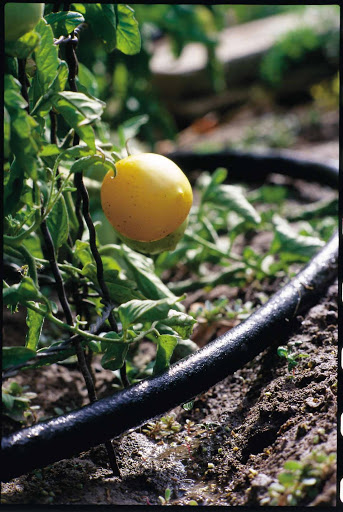 Water falls at the roots drop by drop. Hence, it is called drip system.
Suitable method where water supply is poor.
No wastage of water.
Best method for watering fruit plants, gardens and trees.
[Speaker Notes: http://www.publicdomainfiles.com/show_file.php?id=13393602066710]
Protecting From Weeds
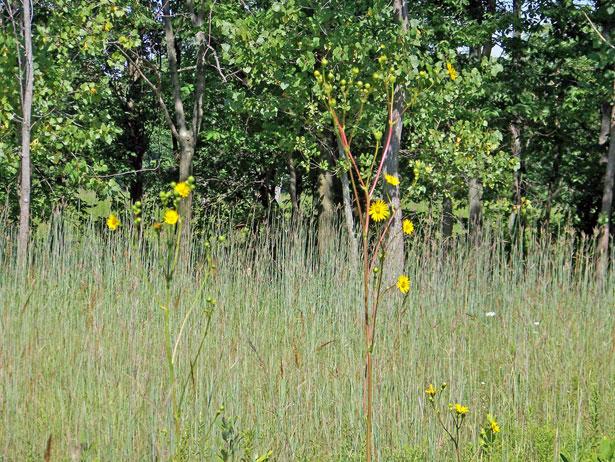 Removal of weeds from the field is called weeding.
Undesirable plants which grow along with the crop.
Compete for water, nutrients and space and affect their growth.
E.g. Grass, Amaranthus Chenopodium, Convolvulus, and Avena.
[Speaker Notes: https://www.publicdomainpictures.net/en/view-image.php?image=14359&picture=field-of-weeds]
Methods of Weeding
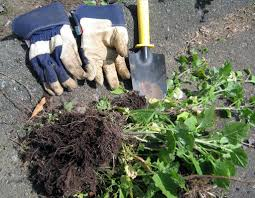 Weeds are removed by chemical called ‘weedicides’ which  destroy the weeds only. 
E.g. Dalapon, metachlor, 2-4-Dichlorophenoxy-acetic acid.
Weeds may be removed manually by uprooting them by hand or by using some tools.
[Speaker Notes: https://www.flickr.com/photos/ruthanddave/499719425
License: CC2.0 - Ruth Hartnup]
Methods of Weeding
Weedicides
Do not destroy crops.
Applied before the weeds produce flower or seeds.
Care must be taken while applying weedicides.
Can adversely affect the health of the farmers using it.
Harvesting – Next step after Weeding
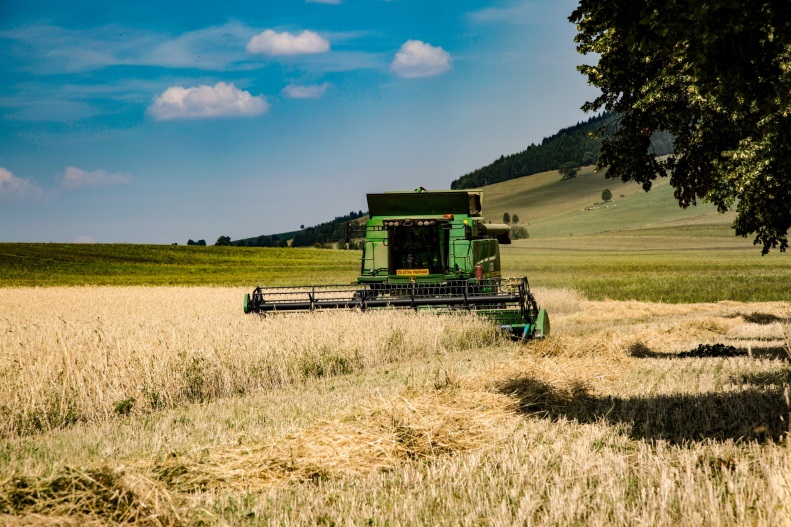 Takes 3 to 4 months before a cereal crop matures.
Either pulled off or cut very close to the ground.
Removal of entire plant or economic parts such as grain, seed, leaf and root after maturity from the field is called as harvesting.
[Speaker Notes: https://www.publicdomainpictures.net/en/view-image.php?image=170180&picture=grain-harvesting-combine]
Harvesting - Manual
Harvesting is done either manually or by mechanical means.
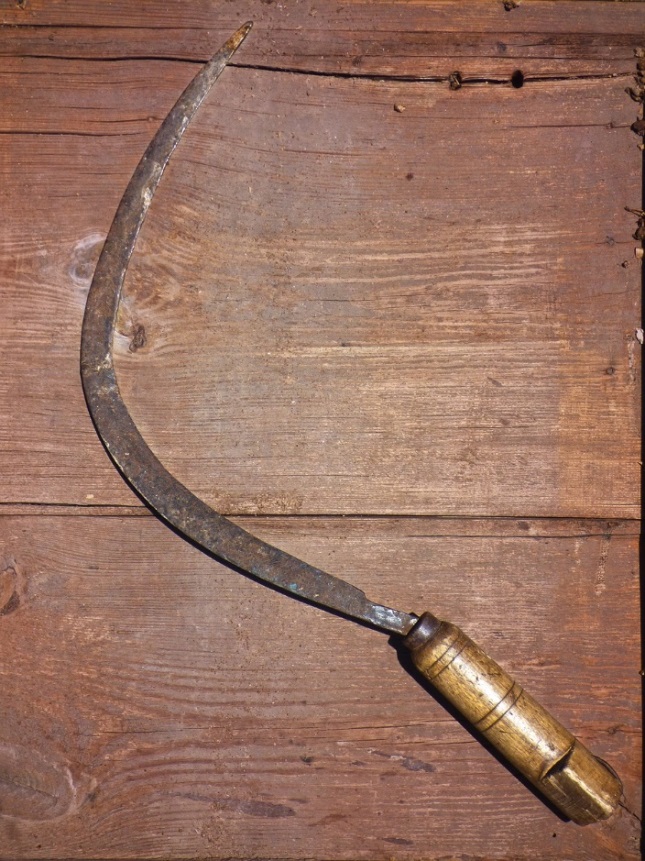 Sickle 
or 
Long knife
[Speaker Notes: https://www.maxpixel.net/Falc-Reaper-Tool-Segar-Bon-Cop-De-Falc-Sickle-3369742]
Harvesting - Mechanical
Combined harvesters are used which performs various functions such as :
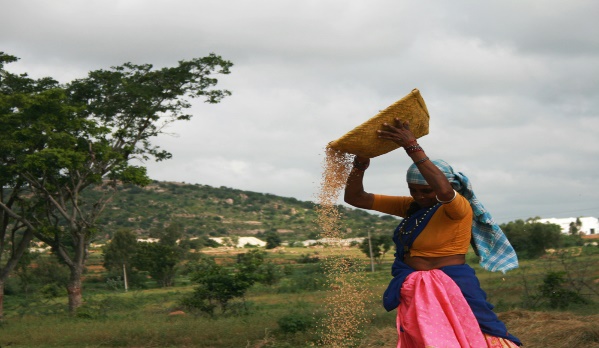 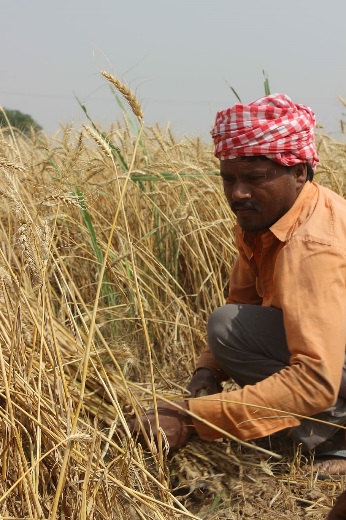 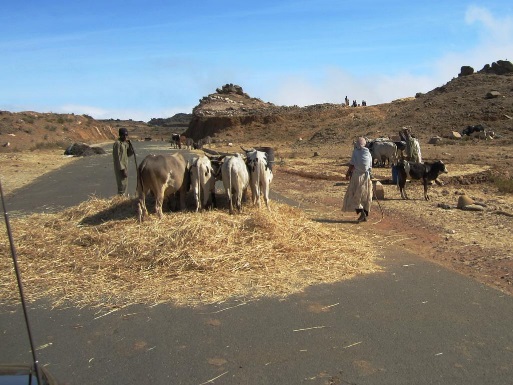 Separation of grains from straw (threshing)
Removal of chaff           (winnowing)
Cutting of crops
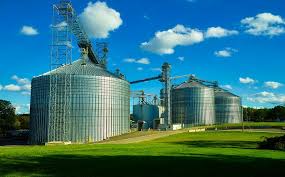 Transportation of grains to the storage tanks
[Speaker Notes: Cutting crops: https://www.piqsels.com/en/public-domain-photo-sjblj
Threshing: https://www.flickr.com/photos/davidstanleytravel/8384452420 - License: CC2.0 - David Stanley
Winnowing: https://www.flickr.com/photos/icrisat/6119489108 - License: CC – NC - 2.0 - ICRISAT
Transportation: https://www.maxpixel.net/Bins-Large-Farm-Grain-Silos-Massive-Ohio-Steel-1937447]
Harvesting
Threshing: Process of separating the grain seeds from the chaff.
Harvesting was earlier done manually by sickle or by a machine called harvester.
Winnowing: Carried out for the separation of grain seeds.
Combine: A machine which is used both as a harvester and thresher.
Storage
After threshing and winnowing the grains/seeds are stored .
Sent either to godowns or market for selling.
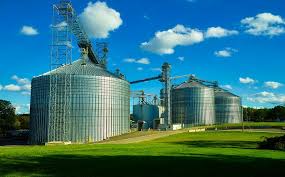 Have to be protected from insects and pests.
Grains stored in jute bags or metallic bins.
If the grains have to be stored in a large scale, they opt for granary or silos.
[Speaker Notes: Asset Type: Main Script

Source:
Image:
Transportation: https://www.maxpixel.net/Bins-Large-Farm-Grain-Silos-Massive-Ohio-Steel-1937447]
Storage
Storage
Perishable
Non perishable
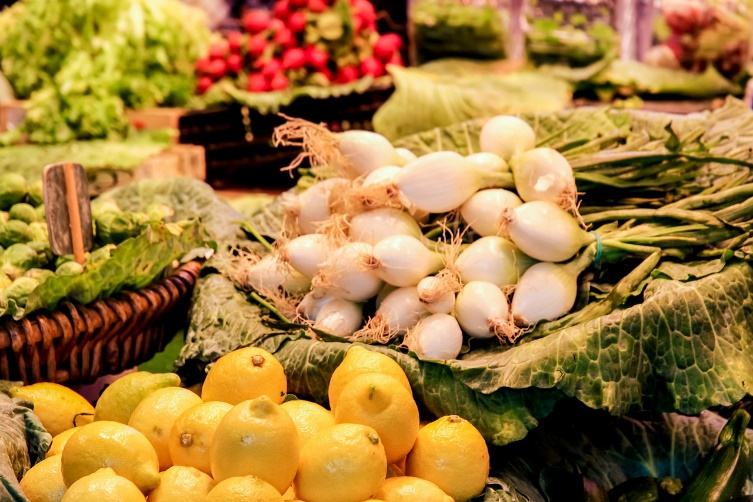 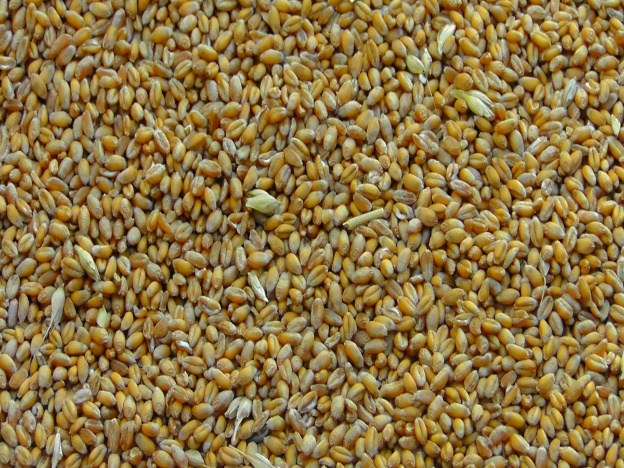 The mode of storage depends upon the quality of food material.
[Speaker Notes: https://pixabay.com/en/fruit-vegetables-market-428063/
https://pxhere.com/en/photo/1121437]
Storage
Marketing
Farmers mainly rely on their agricultural products for their livelihood.
Should fetch a remunerative price.
Warehousing and marketing facilities are essential to face the needs of the farmer.
MM Index
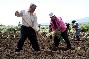 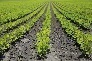 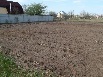 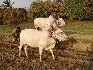 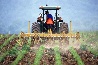 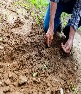 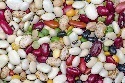 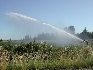 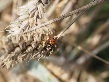 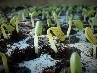 MM Index
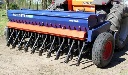 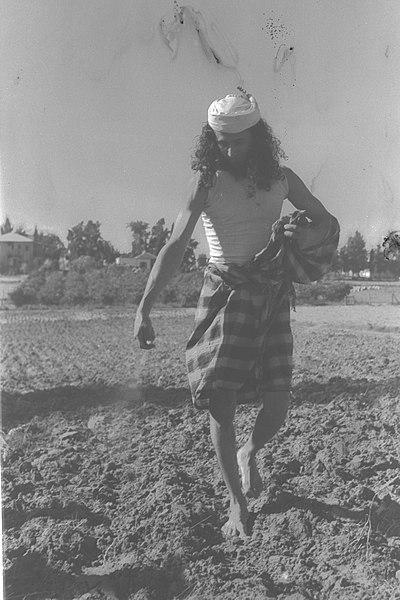 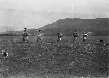 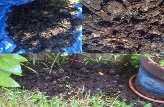 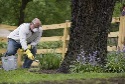 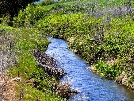 MM Index
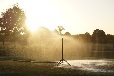 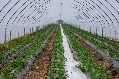 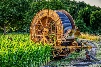 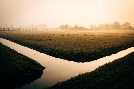 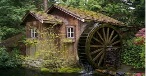 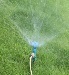 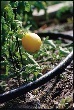 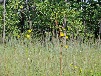 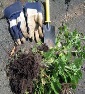 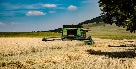 MM Index
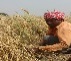 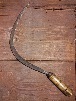 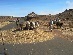 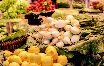 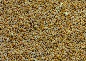 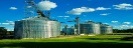 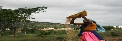